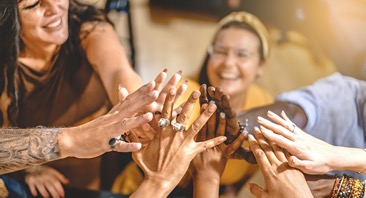 Introducing CHWs to QI
Using the QI 101 for CHWs Training Modules
Learning Objectives: At the End of this Module, you will be able to
Design a training for CHWs using the ADA’s QI 101 Modules for CHWs
Describe three techniques for increasing practice readiness to engage CHWs in QI
List two ways of being an effective partner with CHWs on QI
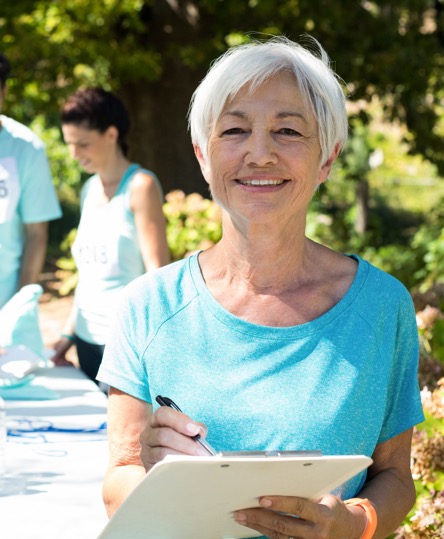 Who Are Community Health Workers?
A community health worker is a frontline public health worker who is a trusted member of and/or has an unusually close understanding of the community served. 

American Public Health Association (2009)
CHWs' Role in Healthcare
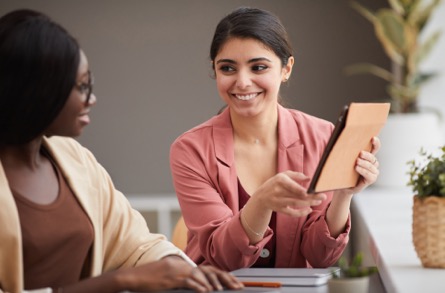 Health education and promotion
Care coordination and navigation
Chronic disease management support
Social determinants of health (SDOH) identification & service navigation
Peer support and advocacy
Empowerment and motivation
Building trust
Skill-building to promote self-efficacy in diabetes self-management
Increase provider knowledge about a patient
Facilitate linkage to social services and community resources
Source:  https://www.ncbi.nlm.nih.gov/pmc/articles/PMC8622376/
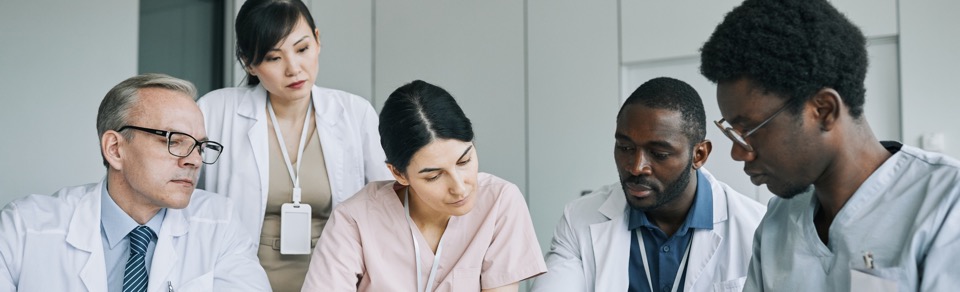 Why Involve CHWs in QI?
CHWs' firsthand observations and interactions with patients allow them to identify critical quality issues that traditional QI data may not capture.
The ADA’s QI Training Modules for CHWs
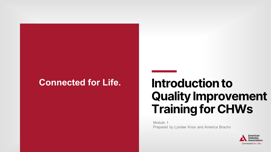 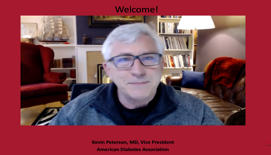 Created to equip CHWs to participate in QI in a meaningful way in their organizations and in the primary care practices where they work.
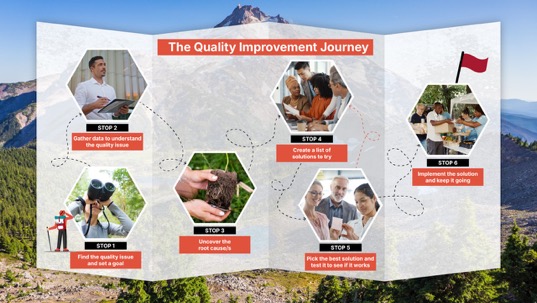 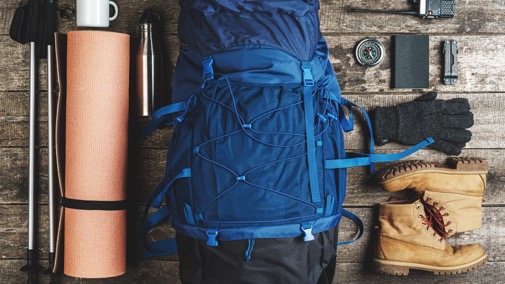 Structure of the Modules
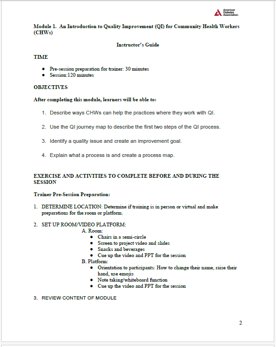 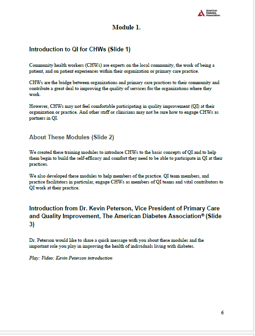 An instructor’s guide
A PDF narrative as script or notes
Powerpoint slides
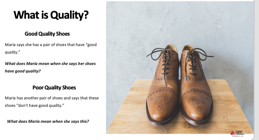 Delivery of the Modules
Each module takes 120 minutes to complete, plus homework post-session
They can be broken into “mini-modules” to fit into shorter time periods
They are designed to be delivered sequentially
They can be delivered in-person or through a video conferencing platform
Module 1: Introduction to the QI Journey: Creating a QI Goal and Process Mapping
Module 2: Introduction to the QI Journey: The 5 Whys and Brainstorming
Module 3: Introduction to the QI Journey: The 5 Whys and Brainstorming
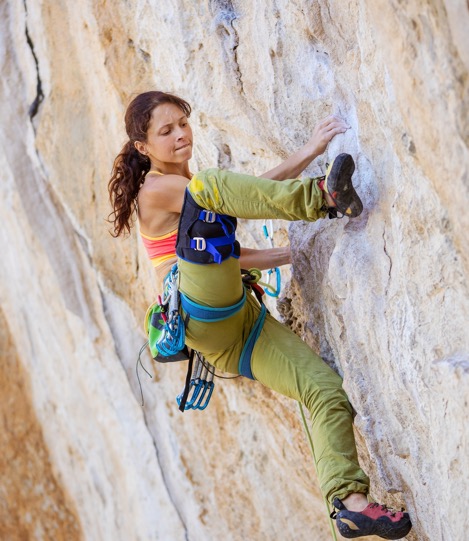 Goal: Build QI Self-Efficacy
Self-efficacy is not just the acquisition of simple knowledge and skills, but a belief in their ability to accomplish tasks  (Bandura, 1997). 
A learner develops mastery through:
Repeated success completing tasks
Overcoming challenges
Learning from role models
Reflecting on learning & performance, and performing the task again
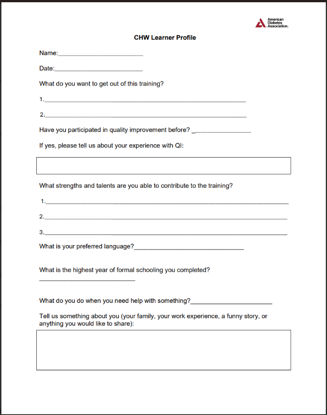 Know Your Learner
Well-designed training for CHWs considers their status as:
adult learners
literacy levels
preferred language 
cultural preferences, and the 
expertise they have developed through their life experiences

Be familiar with traditional CHW training
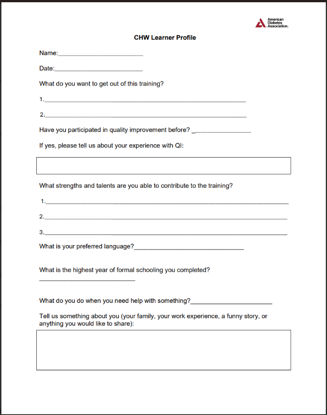 Know Your Learner
Be familiar with traditional CHW training

Communication skills
Interpersonal and relationship-building skills
Service coordination and navigation skills
Capacity building skills
Advocacy skills
Education and facilitation skills
Individual and community assessment skills
Outreach skills
Professional skills and conduct
Evaluation and research skills
Knowledge base of public health principles and social determinants of health
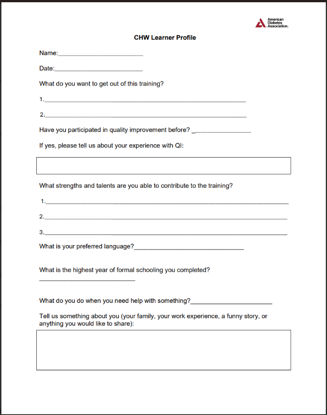 Know Your Learner
Gather Learner Profiles from your CHW participants
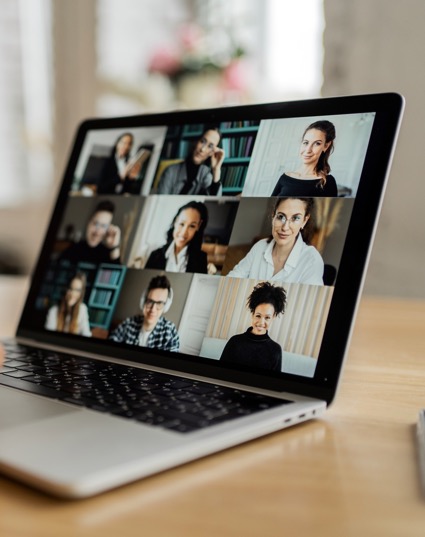 Incorporate Principles of Adult Education and Diverse Learners into Your Training
Provide accessible materials and content
Be flexible
Be a co-learner rather than a teacher
Acknowledge the CHWs’ expertise and build on it
Facilitate critical inquiry 
Keep it simple, clear, and sequential
Be practical & interactive
Repeat, repeat, repeat
Incorporate opportunities for feedback, reflection and action
Celebrate!
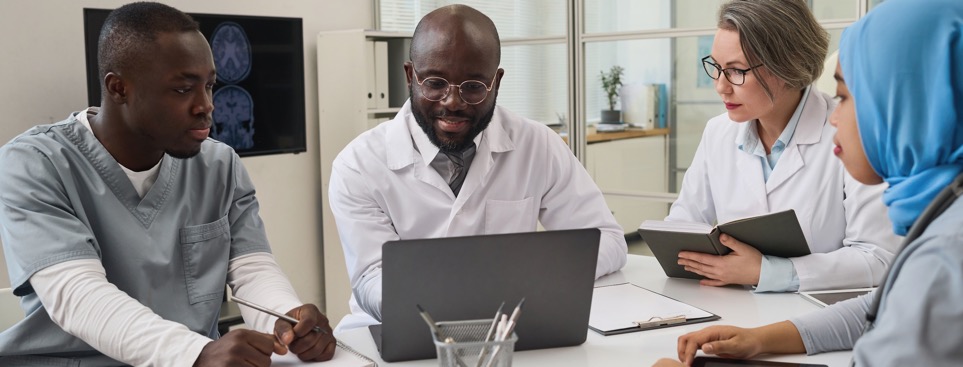 Engage CHWs in QI
Work with practice and QI leadership to remove barriers to CHW participation in QI  
Model inclusion of CHWs in QI for the practice
Educate practice members on the value CHWs can bring to QI 
Provide concrete examples of contributions CHWs have made to QI
Build PCP Buy-in for CHWs Inclusion in QI Work by Sharing Success Stories

One example of a success story is the script that CHWs developed to educate patients with diabetes about why they should get regular eye exams even if they think they don’t need one.

The CHWs took an everyday experience that their patients were familiar with -- a sidewalk broken by tree roots- and used this to explain what can happen in a person’s eye who has diabetes.

In one PCPs office, the number of patients going for eye exams after health education sessions went from 20% to over 95% after CHWs shared this with patients.
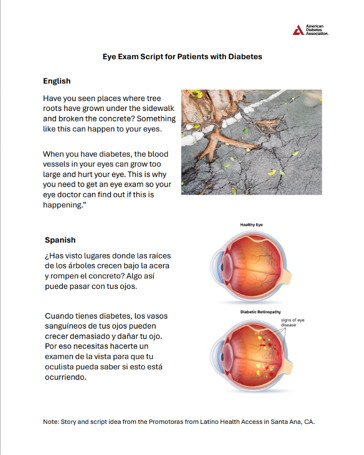 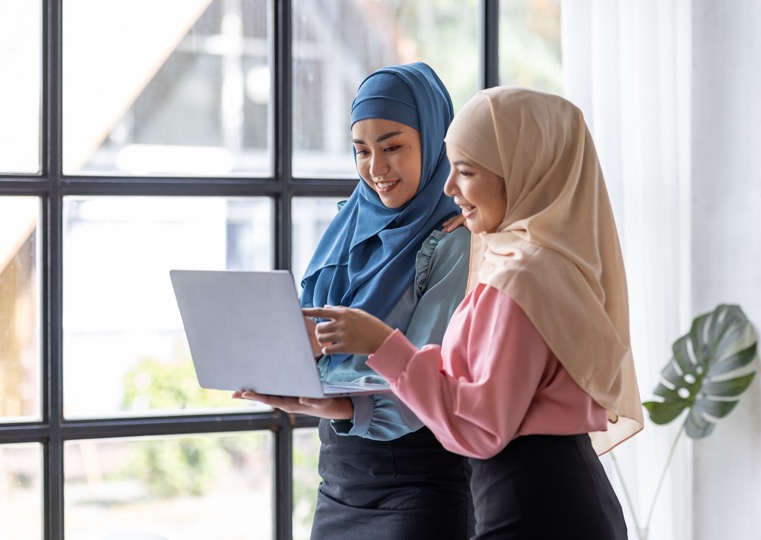 Be an Effective QI Partner to CHWs
Shadow CHWs in the field
Solicit CHWs’ input on current QI projects
Be a QI co-pilot 
Help CHWs continue to develop their QI skills 
Support CHWs' Dual Role
Reflection: After Completing This Module, Are You Able To:
Design a training for CHWs using the American Diabetes Association’s QI 101 Modules for CHWs
Describe three techniques for increasing practice readiness to engage CHWs in QI
List two ways of being an effective partner with CHWs on QI
Evaluation
How much did this session increase your knowledge about quality?
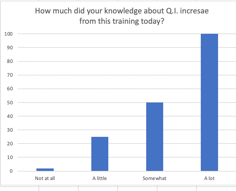 B. How satisfied were you with this session today?
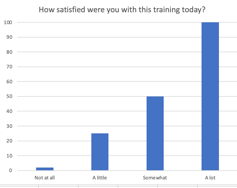 Evaluation
C. What was the most helpful part of the session for you today?







D. What is one thing we can change to make this session more helpful next time?
Participant Evaluation
Please use the QR code to open your participant evaluation
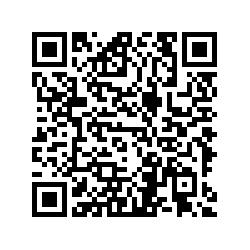